Files mounted on the Making Strategy Sage web site

Six sets of PowerPoint slides:
Introduction to Making Strategy
Strategy as the Prioritisation and Management of Key Issues
Strategy as Purpose: Agreeing Goals and Aspirations for the Organisation
Strategy as Competitive advantage 
Closure
These slides are intended only as a supplement to the book and do not represent a complete picture of the theory, concepts, or practice that lie behind the approach to strategy.  They provide some further examples and pick out some main themes.
They have been designed so that they can be modified and added to.  However, the copyright of the material lies with the authors.
 
Four sets of PowerPoint slides that list the tasks for each of the four forums.  These are directly from the book and save retyping them if required.
 
A 2-page quick guide to the use of Decision Explorer.  This guide provides the majority of the ‘hot-key’ instructions that used extensively during the Making Strategy process.
 
Videos introducing the use of Decision Explorer in the issue management forum.  This provides a quick way of ‘getting the hang’ of using the software at a basic level.
Group Explorer

There is also available a Group Support System that allows participants to enter statements and links directly in to a publicly displayed Decision Explorer model.  The system also allows for the rating of statements, and the indication of preferences about, for example, options to focus on, undesirable options, leverage on goals, etc.  
The significant benefits of the system are higher productivity, anonymity when appropriate, the ability to monitor development consensus, and facilitator monitoring of levels of participation and type of participation.  The system has been used extensively over the past 10 years by a number of Business Schools, managers, and consultants.  It has been used with top management teams of MNC’s as well as with pressure groups.

The system requires the purchase of the Group Explorer software from  Ackermann&Eden at Strathclyde Business School, a full copy of Decision Explorer, Windows Server, and 2 laptop computers (one running Windows Server and the other Windows 7).

See:
Ackermann, F. and Eden, C. Negotiation in Strategy Making Teams Group Support Systems and the Process of Cognitive Change. Group Decision and Negotiation. 2011; 20(3)293-314.
Andersen, D.; Richardson, G. P.; Ackermann, F., and Eden, C. Using a Group Support System to Add Value to Group Model Building. System Dynamics Review. 2010; 26(4)335-346.
Making Strategy: Mapping Out Strategic SuccessChapters 7 and 8Strategy as Competitive Advantage Fran Ackermann and Colin Eden
Please note, these slides are designed to be used in addition to the book: Making Strategy: Mapping Out Strategic Success. by Ackermann & Eden, Sage, 2011
They are not designed to be used in a ‘stand-alone’ manner, or to replicate theory and practice presented in the book.
The assignment design represents one possibility for a 20 credit MBA course (thus each of the 4 parts represents approx 5 credits + Closure).
Strategic Management is about agreeing which competences to practically focus energy, cash, effort, emotion
Making Strategyin 4x~3hr workshops (2 days)…. Or single half day workshops
Workshop 1 – morning
Strategy as the Prioritisation and Management of Key Issues
Statement of Strategic Intent
Workshop 2 – afternoon
Strategy as Purpose: Agreeing Goals and Aspirations for the Organisation
Statement of Strategic Intent
Workshop 3 – morning
Strategy as Competitive advantage 
Statement of Strategic Intent
Workshop 4 – afternoon
Strategy as Stakeholder Management
Statement of Strategic Intent
DELIVERABLE OVERALL: 
Statement of strategic intent (SSI) encompassing: issue management, purpose, competitive advantage, stakeholder management
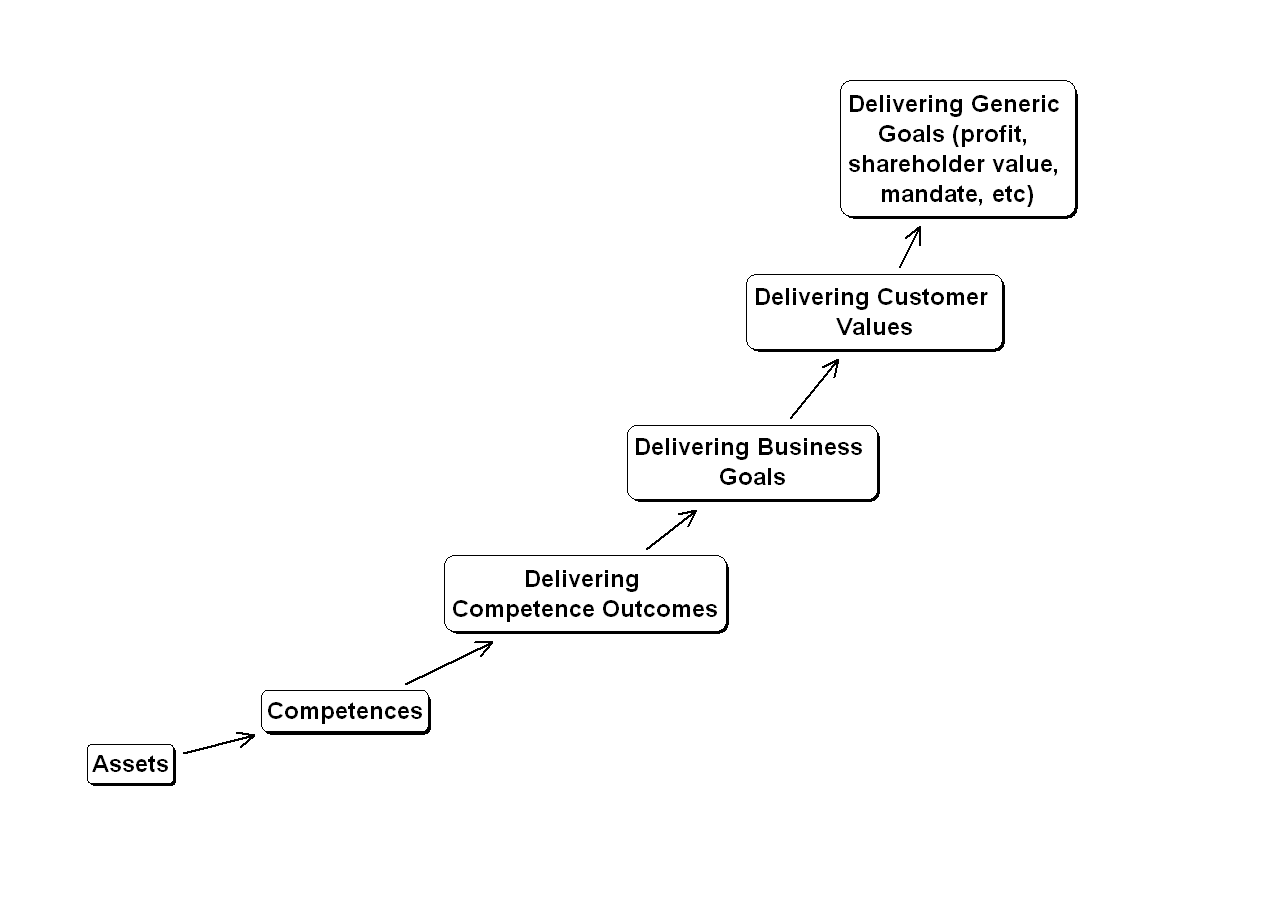 Refer to p184
The Basic Structure of a the Relationship between Competences and Goals
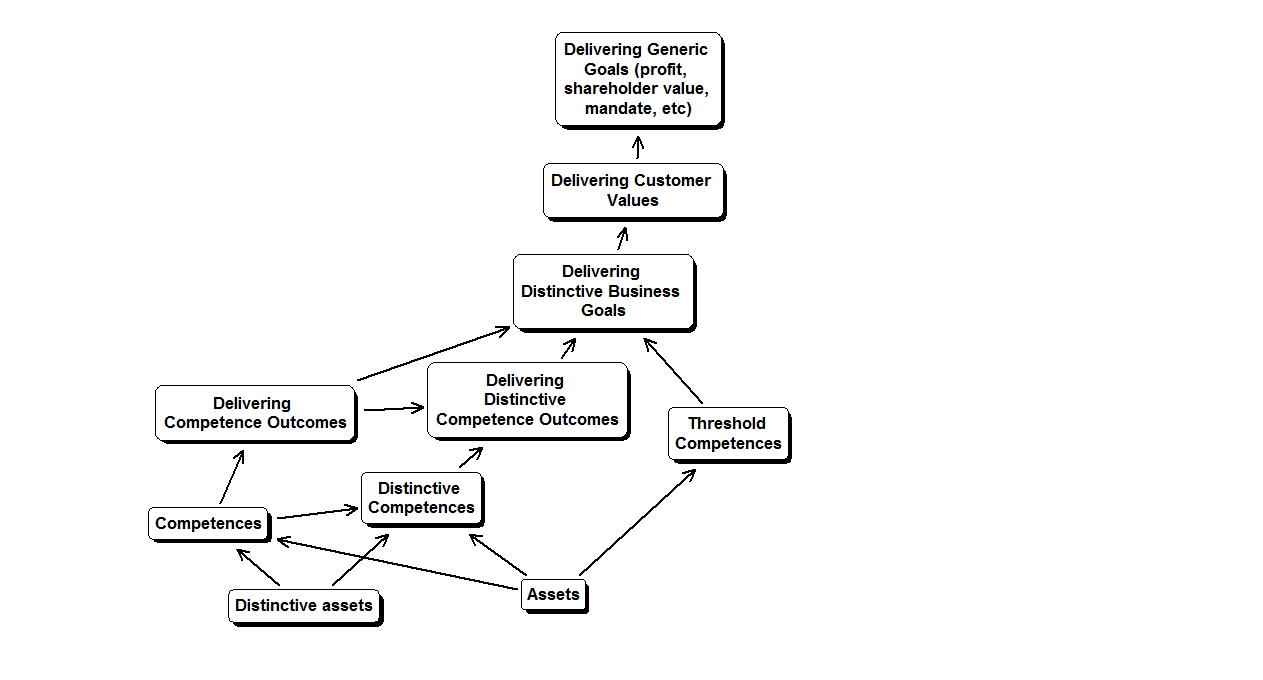 Refer to p184
Refer to p185
The Distinctive/differentiated Strategy Model
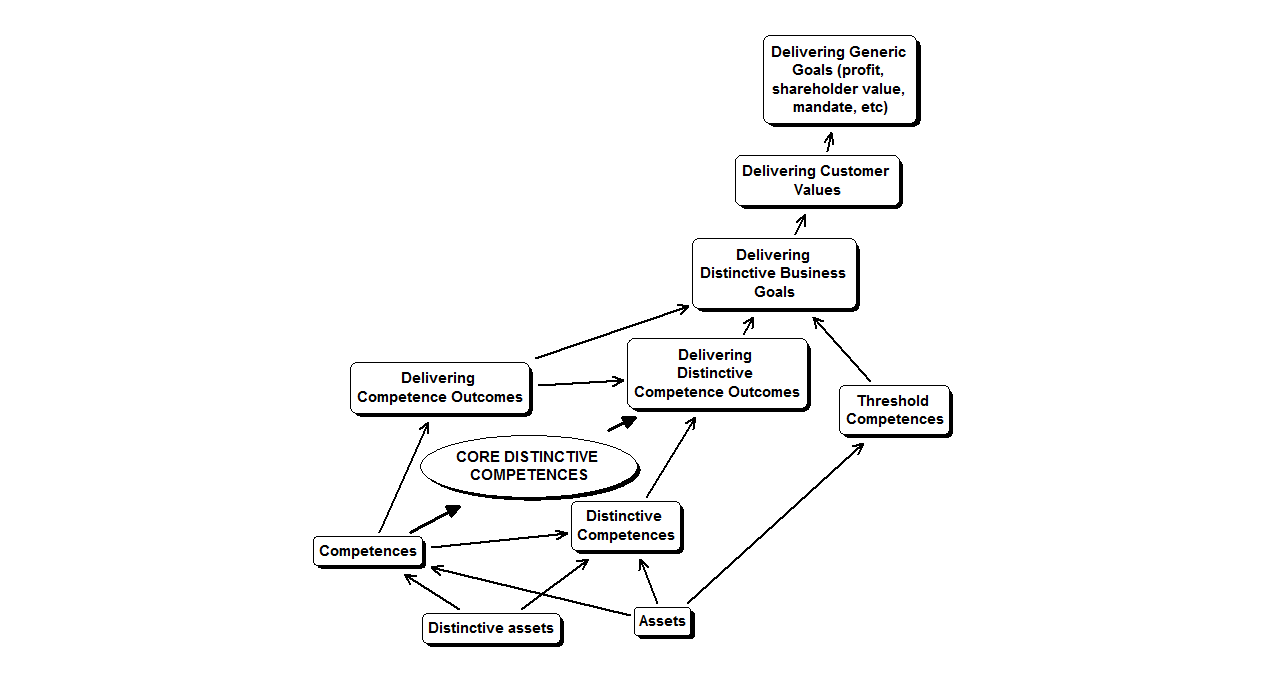 Refer to p184
Refer to p185
Refer to p186
Identifying Core Competences
Core Competences?
“Core competence has too often become a ‘feel good’ exercise that no one fails” Collis & Montgomery, 1995 

“We talked to [core competence experts] and asked them to help us identify our core competences.  But after having them work with our senior management, leading them through some group exercises, we really had a mess on our hands.  We could not define what was core as opposed to non-core, and what was a competence as opposed to some process or offering we just did well.” 
Paula Cholmondeley, VP, Business Development and Global Sourcing, Owens-Corning Fiberglass. Quoted in Coyne, Hall & Clifford, 1997.
The Reality of Core Competences Evaluations
Are usually motherhood statements
They cannot be managed, either operationally or strategically
They cannot be protected or sustained unless they can be managed
They are not necessarily at the core
Nobody knows what they are at the core of 
and so:
Nobody knows why they are at the core
At the very least they are the outcomes of competences, and not necessarily distinctive 
and so: 
Don’t give competitive advantage unless they do differentiate
Mapping Distinctive Competencies
“You can't just ask customers what they want and then try to give that to them. By the time you get it built, they'll want something new.” 

Steve Jobs, Apple Corp
Map of Distinctive Competencies
Capture your possible distinctive competencies, and important competencies 
	and spread them around a new view in DE
Refer to p190, 210
Employ procedural justice…
Refer to p72
USE A “ROUND-ROBIN”
IN TURN, ONLY ONE STATEMENT EACH, 
THEN AROUND THE GROUP AGAIN, AND AGAIN 
NO EVALUATION
NO DISCUSSION, YET
Be expansive and tentative
Distinctiveness: “VRIN” (now updated)
Valuable 
when they enable a firm to conceive or implement strategies that improve its efficiency or effectiveness in delivering business goals and customer values
Rare 
valuable firm resources possessed by large numbers of competing firms cannot be sources of either a competitive advantage or a sustainable competitive advantage
Imperfectly Imitable 
because of a combination of three reasons: 
unique historical conditions, 
causally ambiguous, 
ability to organize work to deliver value 
Non-Substitutable 
there must not be strategically equivalent valuable resources that are themselves either not rare or imitable

Barney, J. Journal of Management, 1991
So, a Distinctive Competence: (over the period of concern)
Refer to p178, 210
Will be difficult to emulate 
Cannot be bought easily
Will have a very high cost of entry/time to entry

a competence is often a process:
the complex harmonization of technology and production skills
ability to organize work to deliver value

that is, cultural properties
Adapted for demonstration
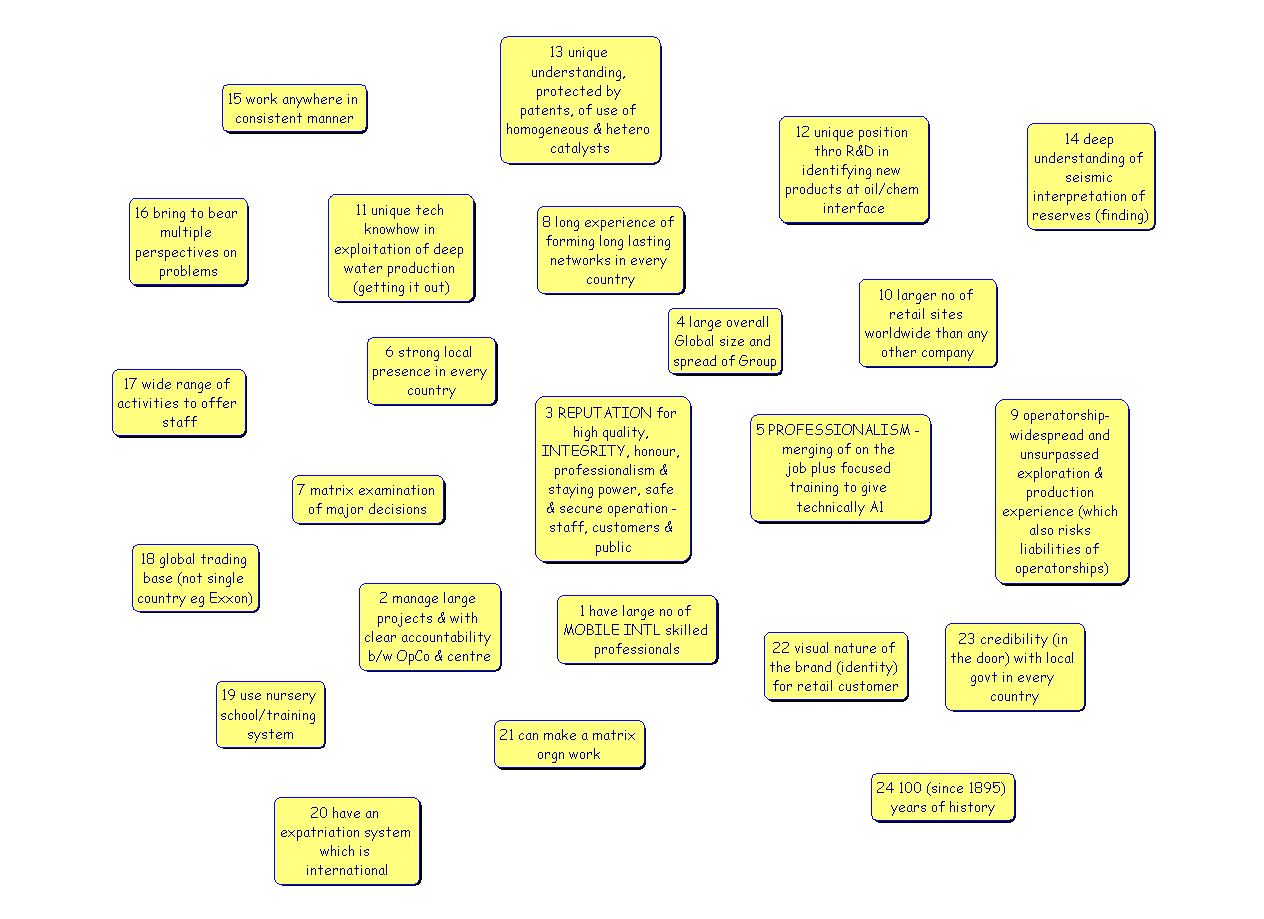 A Few Possible DCs for an Oil company
Competence discovery
“Competences and resources are difficult to identify, isolate and measure because they are often tacit, inimitable, collective, deeply embedded and interactive and integrative” Doz 1994
Which of the following is most difficult for competitors to imitate or obtain?
New technology
An innovative product
An individual’s knowledge / expertise
Collective expertise
Organisational culture
Increasingly difficult as move down the list
Try it…
Target: dump at least 20-25 possible distinctive competencies
DO NOT evaluate
Be expansive and tentative
Do NOT link
The timing…
Time elapsed 00:15/00:25
Developing a first draft of distinctive competences, scattered around a DE view (15-25mins)

[Often this can take much longer with a not-for-profit organisation, as they have never before been asked to make explicit distinctiveness]
Competences categorized
Distinctive Asset (outcome):
tangible & intangible
Pattern of DC & C’s=DC
Distinctive
Competences
Competences
Distinctive Assets:
tangible & intangible
Refer to p215
BEWARE
"every company carries the weakness of its strengths" 
 
Derek Pugh
Roughly, and quickly, categorize - according to:
Refer to p215
Distinctive competence outcome = DCO
Wouldn’t easily know how to manage or deliver the outcome
Close to being an outcome noticed by the customer
Possible Distinctive competence = DC
Can put “an ability to…” in front of
Delivers outcomes (probably by driving a sequence of other outcomes to the delivery of a DCO
Likely competence = C
Distinctive Asset = DA
May have arisen by serendipity, but now looks like it could/does deliver distinctive outcomes through use of distinctive or other competences
Threshold competence = TC
Not important for delivering distinctiveness, differentiation and so competitive advantage
But essential to deliver basic aspects the customer needs
Not to be quoted
Adapted for demonstration
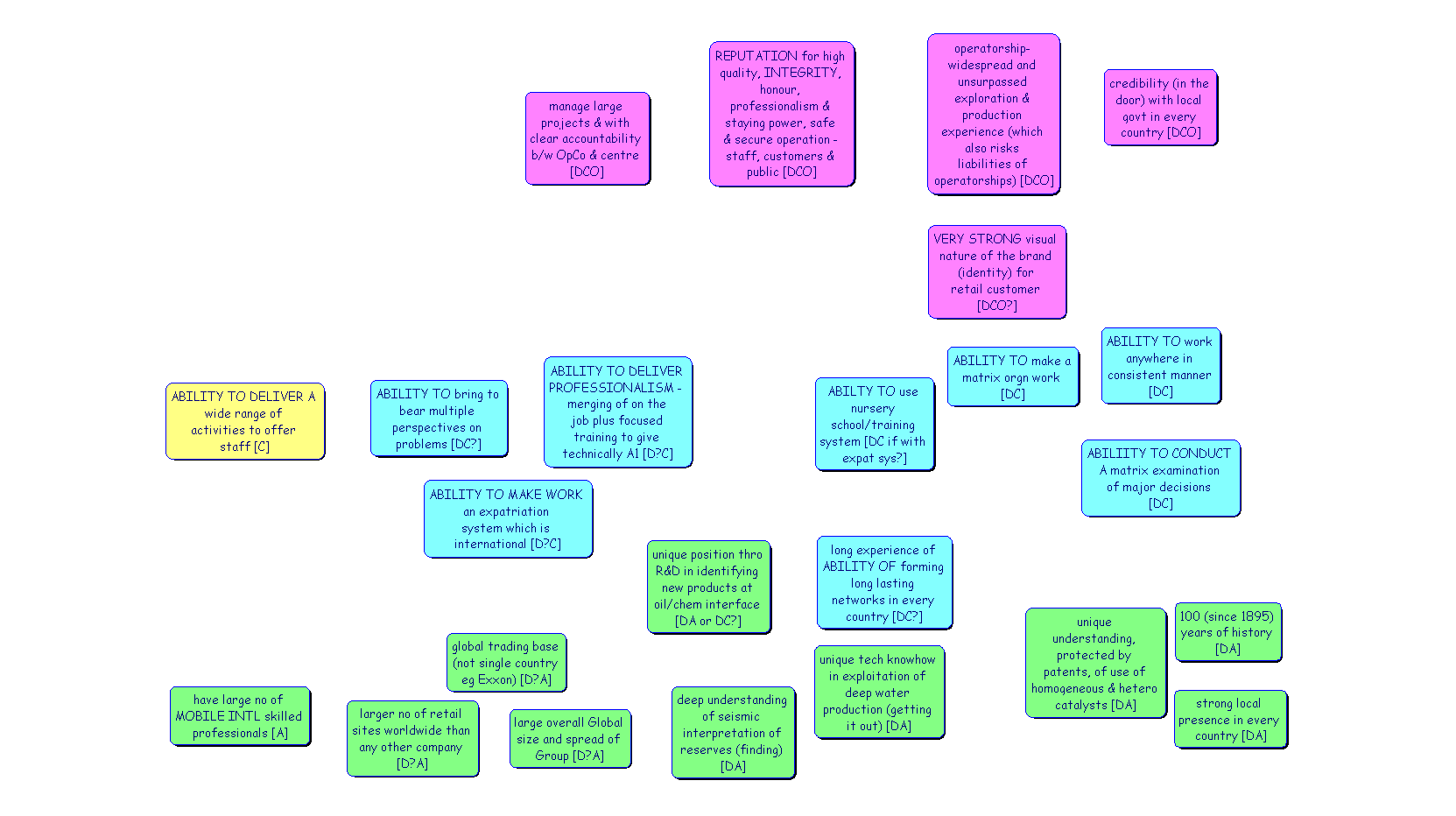 Create the DCO/ DC/ DA Sandwich
increasingly more (relatively) distinctive >>>
The timing…
Time elapsed 00:55/01:25
Categorizing and rating (40-60mins)
Thus, the steps, so far:
Throw up possible DCs
Word them so they express the distinctiveness
Categorize as DCO, DC, DA through discussion: and so add and refine
Place on a relative distinctiveness scale
ONLY at this stage add links and also ladder down to surface more
Refer to p218
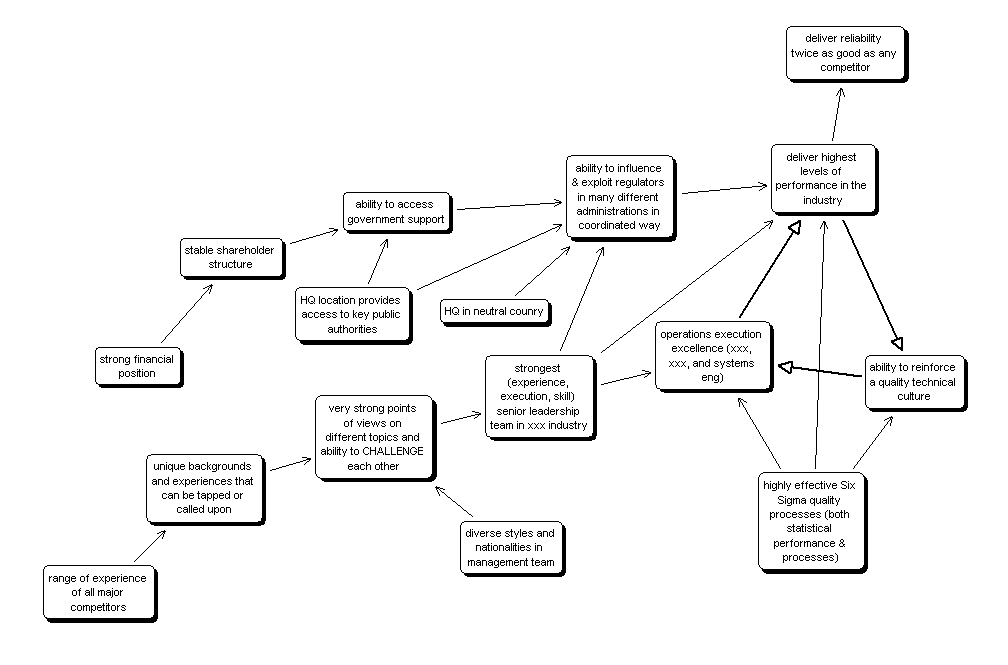 An example of laddering down
From Ackermann, F. and Eden, C. Strategic Management of Stakeholders theory and practice. Long Range Planning. 2011; 44(3)179-196.
Try it…
Target: categorize all statements and reword as appropriate to capture COMPETENCES
Rate them for relative distinctiveness
Add links and ladder down
The timing…
Time elapsed 01:20/02:05
Mapping a competence network (25-40mins)
Patterns…?
Refer to p219
It is the way in which one competence supports or sustains another, and that, in turn, supports another, that can be distinctive (as well as possibly being distinctive competences in their own right) 
A pivotal distinctive competence is usually the combination of a particular unique pattern of interrelated competences, where it is the pattern that is distinctive.  
For example, when that pattern is self-sustaining (a virtuous cycle of competences) then the pattern is of particular importance. 
“Southwest Airlines developed knowledge and skills that enable it to operate at much lower cost than other major airlines.  Competitors that tried to imitate Southwest were not as successful because Southwest built a system of reinforcing competences that continue to provide the airline with competitive advantage over time” King et al. (2001) (our italics).
Pattern Discovery….
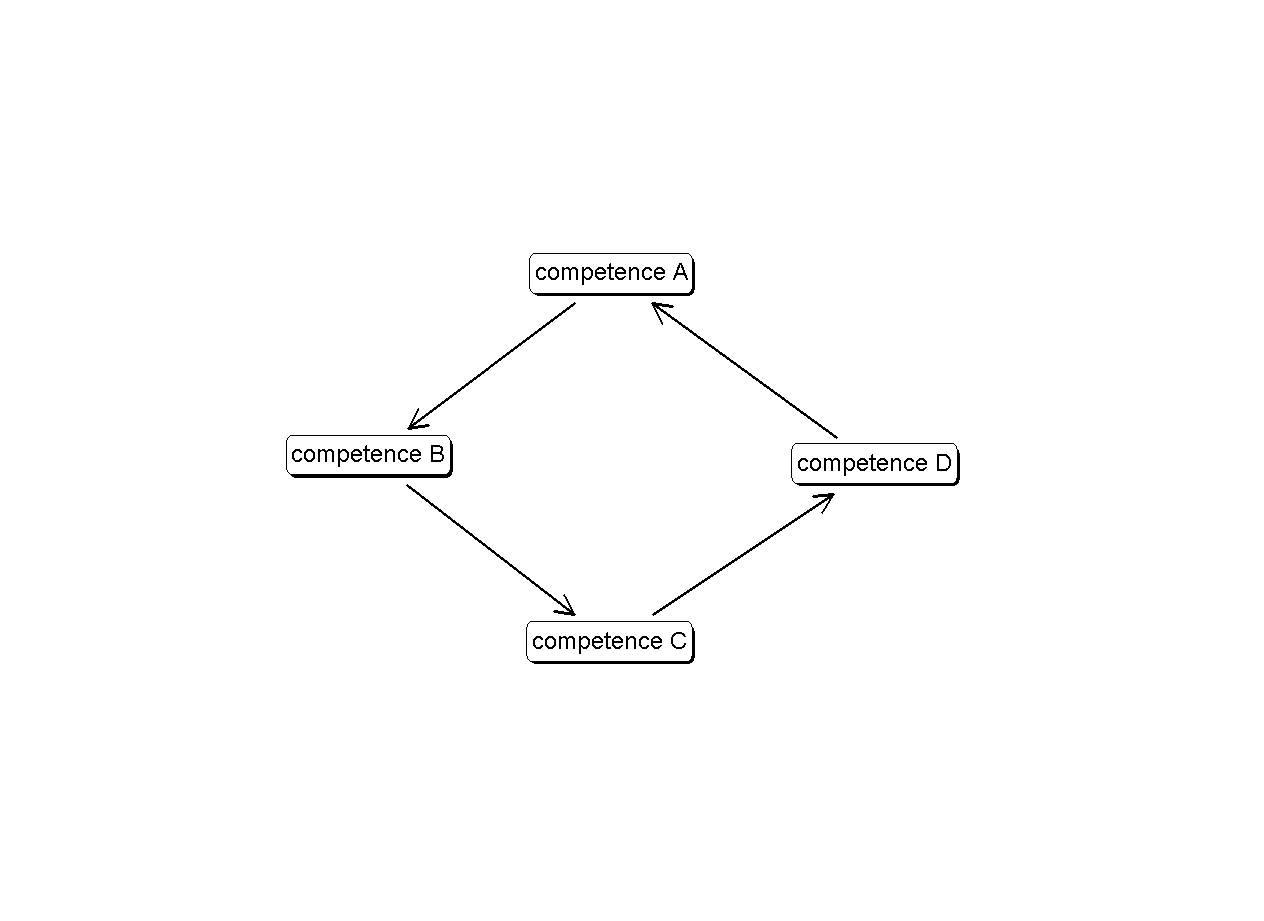 A Distinctive Competence arising from a Feedback Loop of Competencies
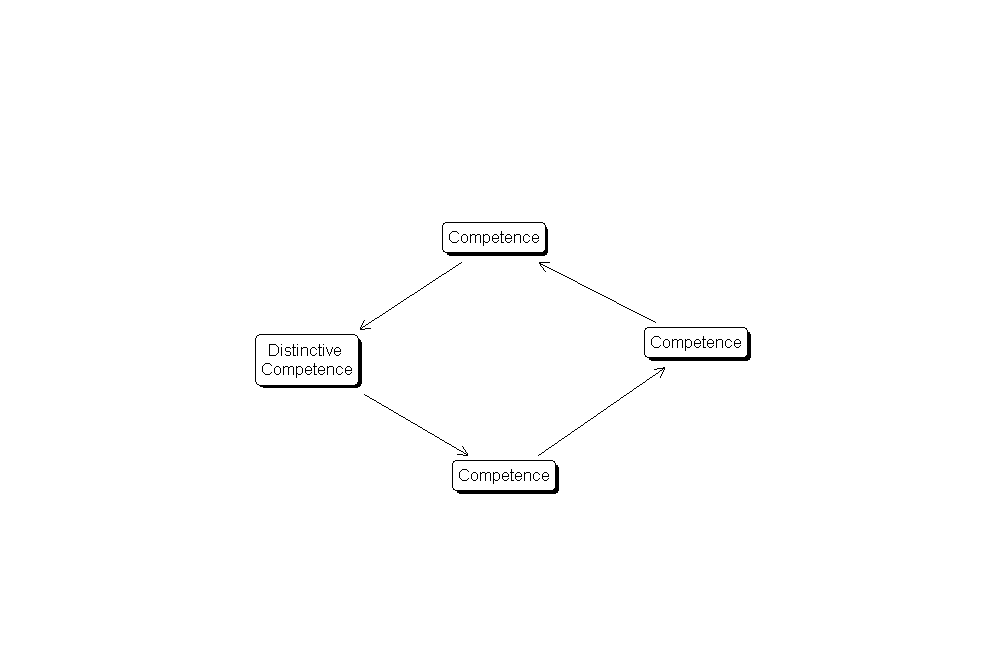 NOTE: a historical asset CANNOT be in a loop
Every node must be a variable!
A Distinctive Competence sustained by a being a part of a Feedback Loop
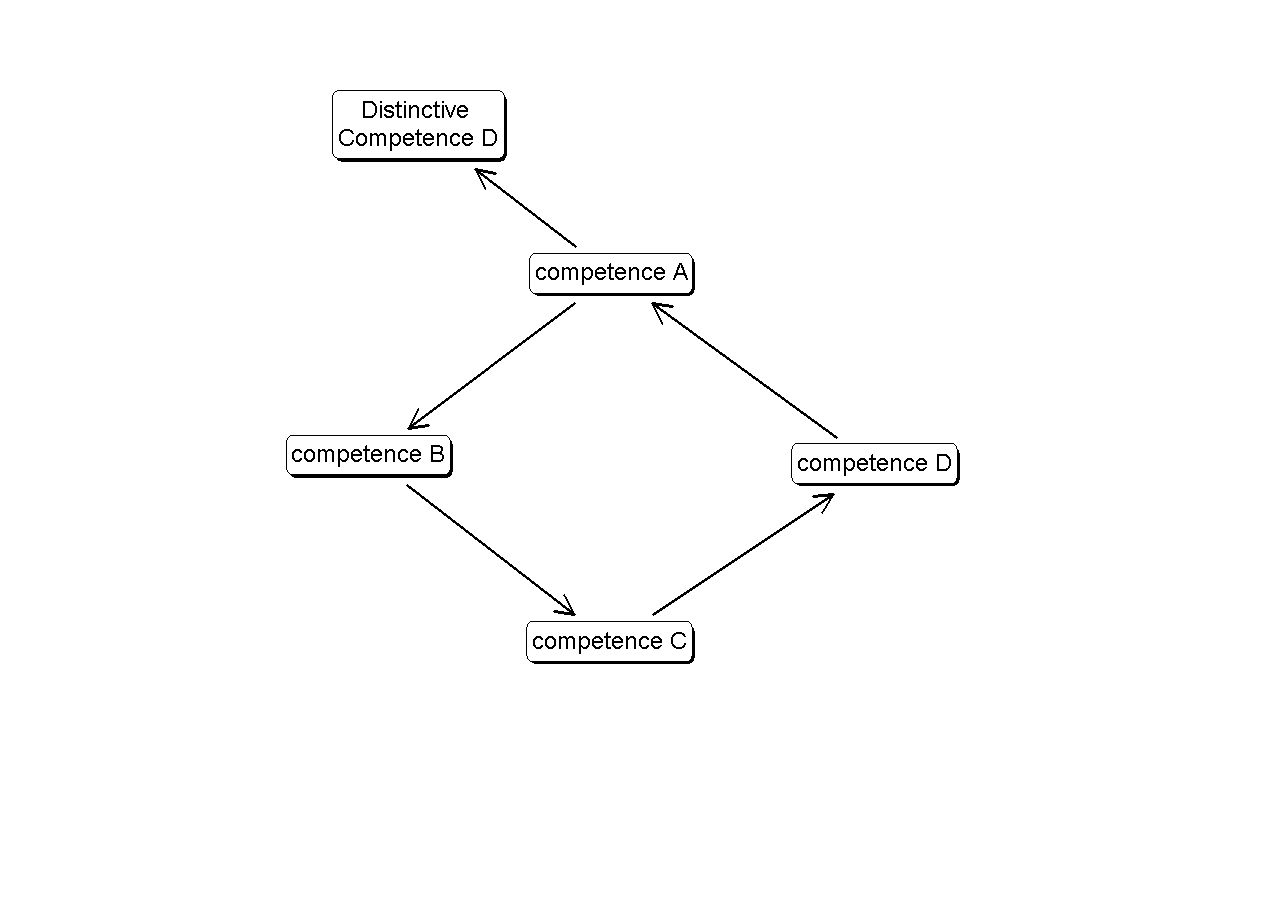 A Loop that Supports and Sustains a Distinctive Competence
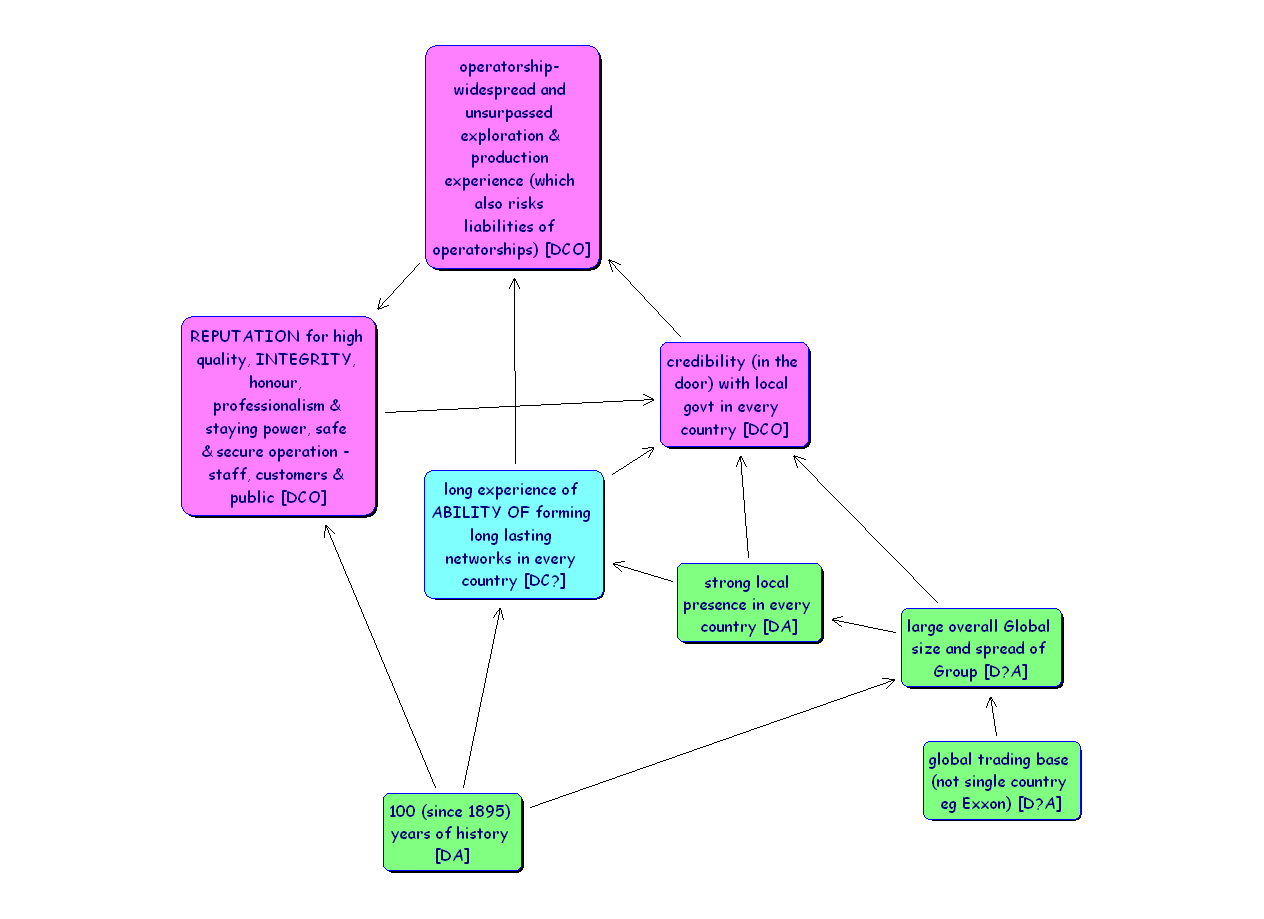 Not to be quoted
Adapted for demonstration
Pattern discovery
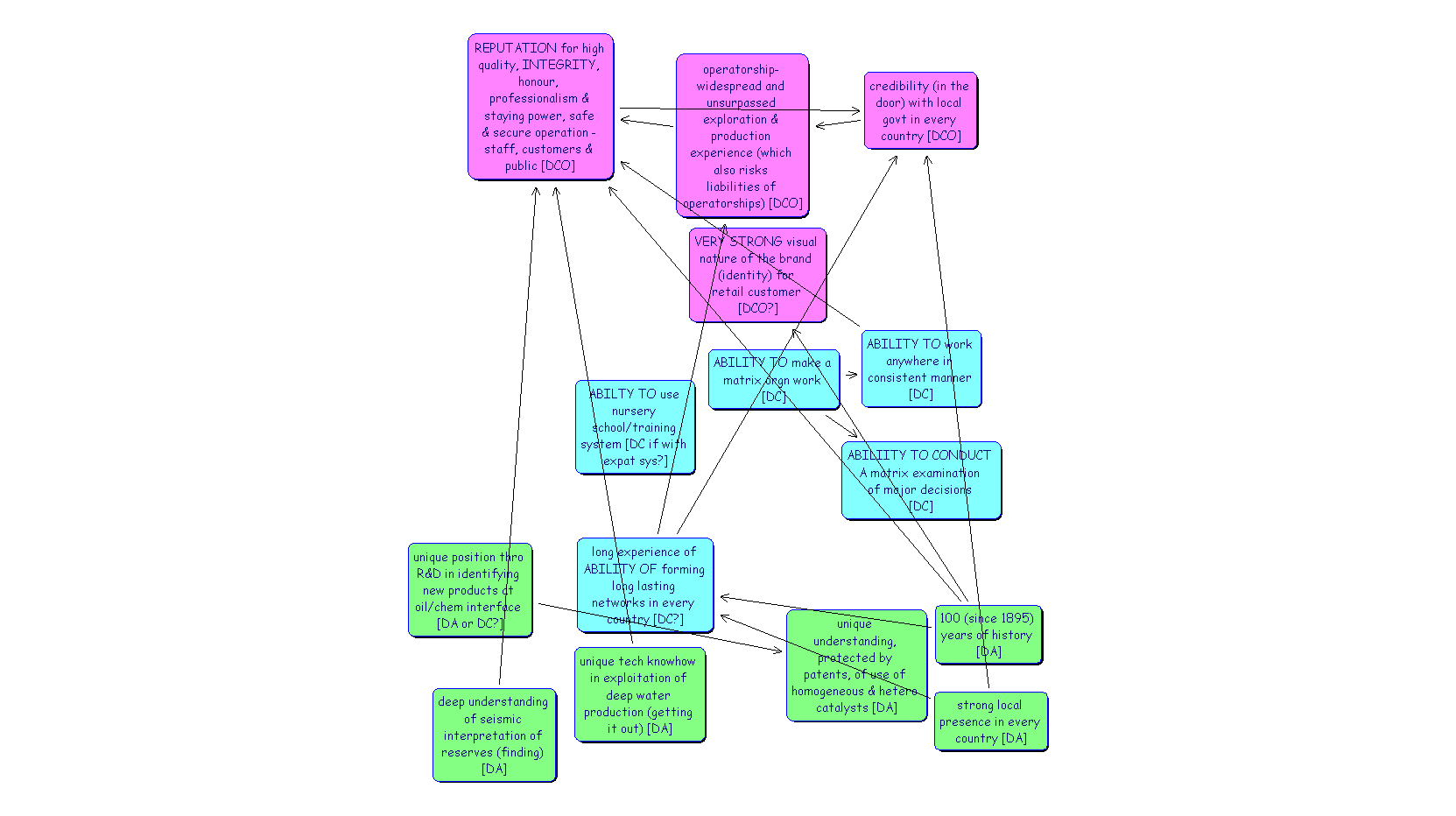 Exploring the ‘pattern’ of most distinctive (ctrl-h on left part of full map)
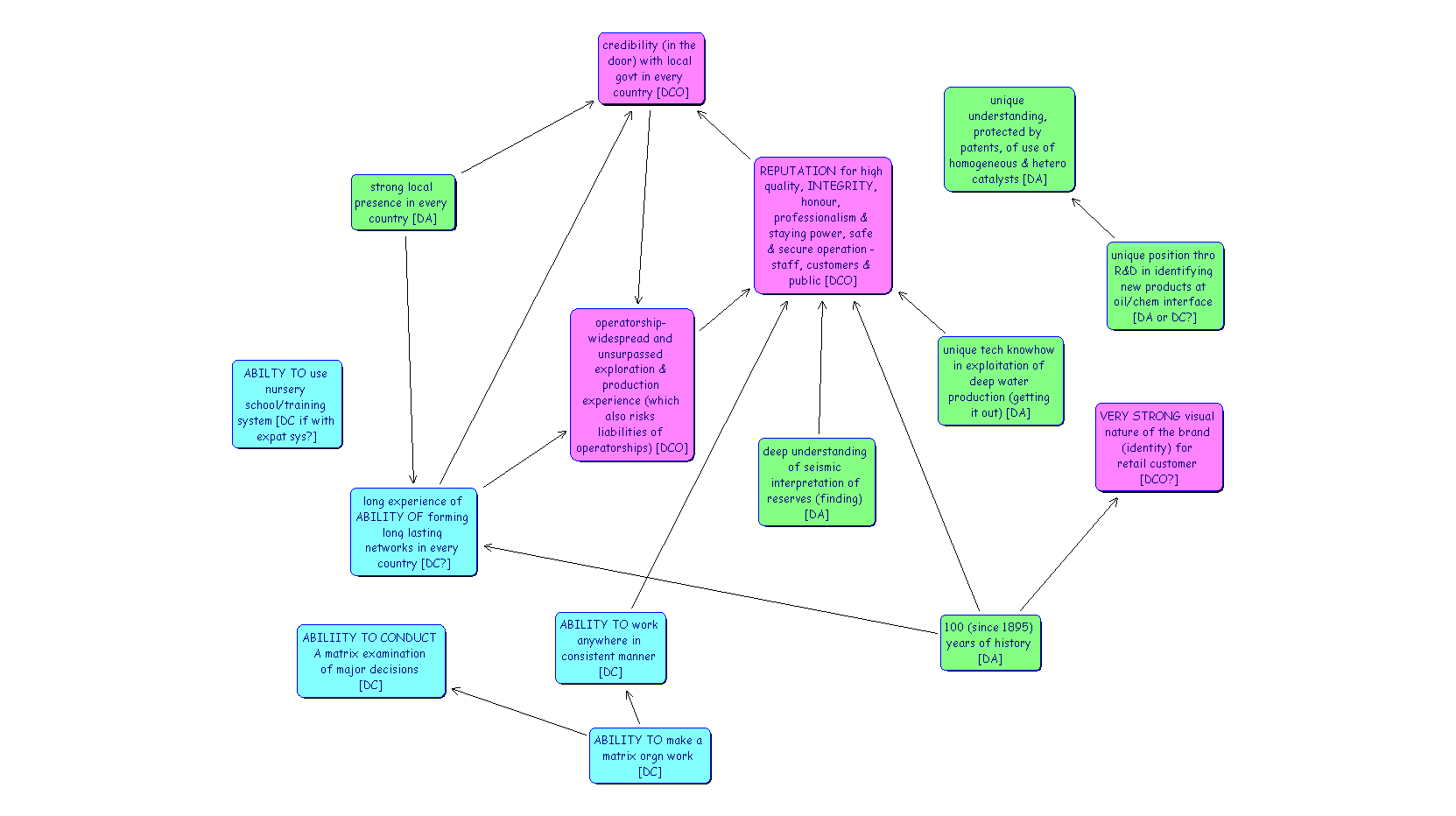 The most distinctive mapped (>map onmap)
William Grant claims:
COMPETITIVE ADVANTAGE
Passion for nurturing brands
First choice partners
Freedom to win
CORE COMPETENCES
Family owned
Long term view
Sense of mission
No compromise on quality
Responsiveness
Financial flexibility
Strong employee engagement
THE DANGER OF FOCUSING ON DCO’s ONLY
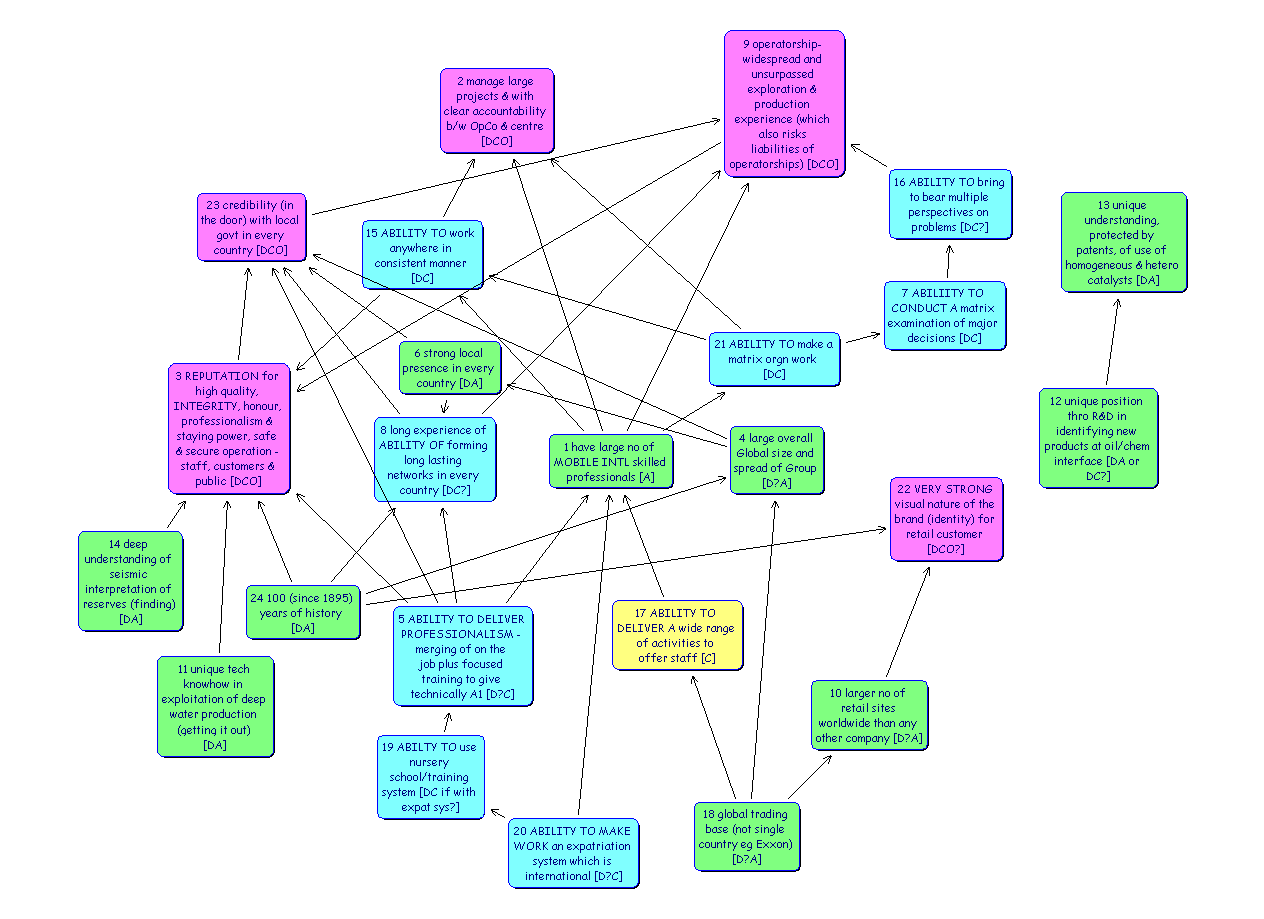 Not to be quoted
Adapted for demonstration
Patterns
Loops?
Loops must have variables throughout
Convert history to future?
Create loops?
Most D DCO tear-drop?
Bundles of D’s?
Portfolio DCs and DAs?
Try it…
Target: look for patterns 
Use >zoom onmap and >loop command in DE to check visual identification
Check validity of loops, particularly check each item on the loop is a variable
Highlight loop links (in RED bold)
Look for distinctive patterns as portfolios/bundles
The timing…
Time elapsed 01:35/02:25
Identifying distinctive patterns (15-20mins)

Although the process of exploring for distinctive patterns may usefully go on for a couple of hours.  The process demands playing with the data.
Assignment: Part 3
Refer to assignment details slides
Save DE model
File name= ‘group name’_CA
Write and Save SSI
Write Reflections piece
Refer to p199-200